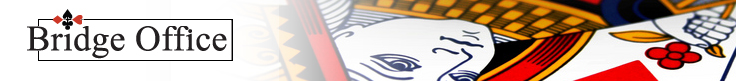 Serie 4 - Les 6
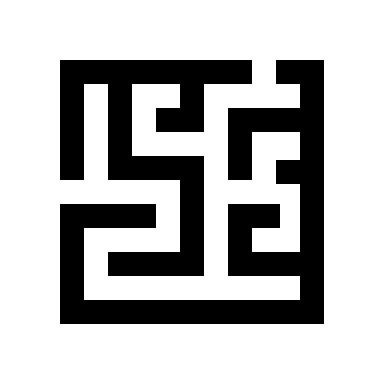 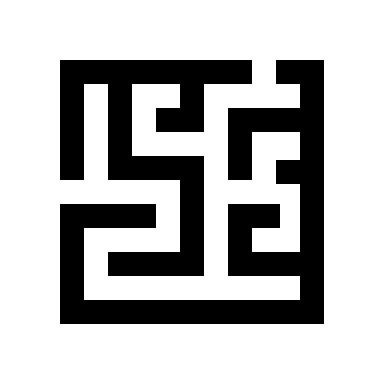 1: Biedsysteem 55422: Openingen van 12+3: Stayman vanaf 8 punten
4. Zwakke 2 openingen
© Bridge Office 2023Auteur: Thijs Op het Roodt
Start
Druk op ESC om de test af te sluiten
© Bridge Office - Serie 4 - Les 6
© Bridge Office - Serie 4 - Les 6
[Speaker Notes: Start test 1]
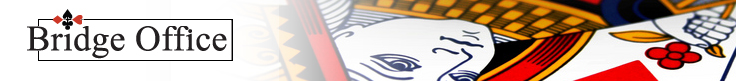 Serie 4 - Les 6
1
2
3
4
5
6
7
8
9
10
11
12
13
14
15
16
17
18
19
20
21
22
23
24
25
Terug
Start
© Bridge Office - Serie 4 - Les 6
© Bridge Office - Serie 4 - Les 6
[Speaker Notes: Vragenmenu]
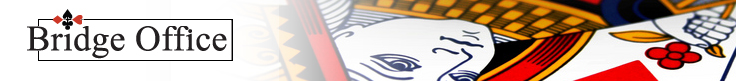 Vraag 1
Mijn partner opent met 1♥. Ik bied?
1♠
2♣
3♥
Terug
Vragen menu
Volgende
© Bridge Office - Serie 4 - Les 6
© Bridge Office - Serie 4 - Les 6
[Speaker Notes: Vraag 1]
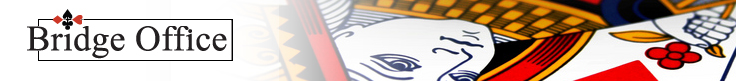 Vraag 1
Jammer! Dat is niet het goede antwoord.
Mijn partner opent met 1♥. Ik bied?
1♥ is een 5-kaart met minimaal 12 punten.Ik moet mijn partner wel vertellen dat wij een ♥ fit hebben.
Terug
Vragen menu
Volgende
© Bridge Office - Serie 4 - Les 6
© Bridge Office - Serie 4 - Les 6
[Speaker Notes: Vraag 1 fout]
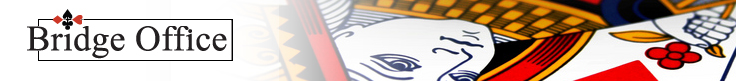 Vraag 2
Mijn partner opent met 1♣. U biedt?
3♣
1♠
2SA
Terug
Vragen menu
Volgende
© Bridge Office - Serie 4 - Les 6
© Bridge Office - Serie 4 - Les 6
[Speaker Notes: Vraag 2]
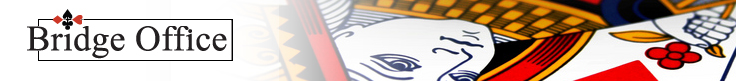 Vraag 2
Jammer! Dat is niet het goede antwoord.
Mijn partner opent met 1♣. U biedt?
De opening van 1♣ wil zeggen, dat mijn partner minimaal een 2-kaart ♣ heeft en minimaal 12 punten. Ik heb met deze hand maar één biedbare kleur.
Terug
Vragen menu
Volgende
© Bridge Office - Serie 4 - Les 6
© Bridge Office - Serie 4 - Les 6
[Speaker Notes: Vraag 2 fout]
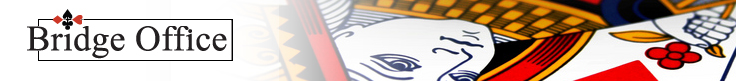 Vraag 3
Mijn partner opent met 1♦. Wat biedt u met deze hand?
1♠
2♣
1 SA
Terug
Vragen menu
Volgende
© Bridge Office - Serie 4 - Les 6
© Bridge Office - Serie 4 - Les 6
[Speaker Notes: Vraag 3]
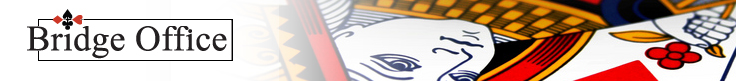 Vraag 3
Jammer! Dat is niet het goede antwoord.
Mijn partner opent met 1♦. Wat biedt u met deze hand?
Om op 2 niveau te bieden, heb ik minimaal 10 punten nodig. Die heb ik niet. Ondanks dat de ♠ maar kleintjes zijn, is het toch een 4-kaart.
Terug
Vragen menu
Volgende
© Bridge Office - Serie 4 - Les 6
© Bridge Office - Serie 4 - Les 6
[Speaker Notes: Vraag 3 fout]
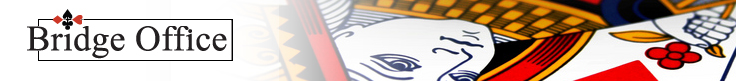 Vraag 4
Mijn partner opent met 1♠. Met deze hand bied ik?
3 SA
2♥
2♦
Terug
Vragen menu
Volgende
© Bridge Office - Serie 4 - Les 6
© Bridge Office - Serie 4 - Les 6
[Speaker Notes: Vraag 4]
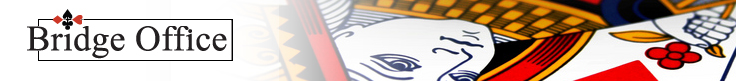 Vraag 4
Jammer! Dat is niet het goede antwoord.
Mijn partner opent met 1♠. Met deze hand bied ik?
Met een 2-kaart ♠ kan ik de ♠ niet steunen. En met een 5-kaart en een 4-kaart, bied ik eerst de langste.
Terug
Vragen menu
Volgende
© Bridge Office - Serie 4 - Les 6
© Bridge Office - Serie 4 - Les 6
[Speaker Notes: Vraag 4 fout]
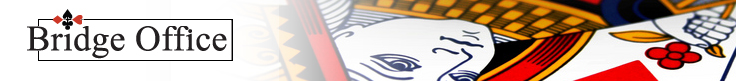 Vraag 5
Mijn partner opent met 1♦. Ik bied met deze hand?
1♥
1♠
2♦
Terug
Vragen menu
Volgende
© Bridge Office - Serie 4 - Les 6
© Bridge Office - Serie 4 - Les 6
[Speaker Notes: Vraag 5]
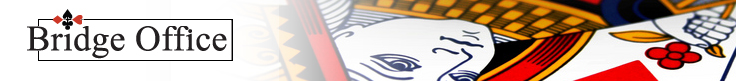 Vraag 5
Jammer! Dat is niet het goede antwoord.
Mijn partner opent met 1♦. Ik bied met deze hand?
De ♦ kan ik niet steunen, want daar heb ik een 3-kaart in. Volgens afspraak, is het de langste kleur eerst.
Terug
Vragen menu
Volgende
© Bridge Office - Serie 4 - Les 6
© Bridge Office - Serie 4 - Les 6
[Speaker Notes: Vraag 5 fout]
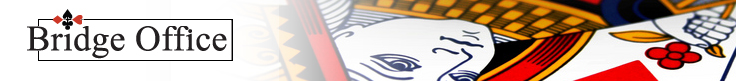 Vraag 6
Mijn partner opent met 1♦. U biedt met deze hand?
2♦
3 SA
1 ♠
Terug
Vragen menu
Volgende
© Bridge Office - Serie 4 - Les 6
© Bridge Office - Serie 4 - Les 6
[Speaker Notes: Vraag 6]
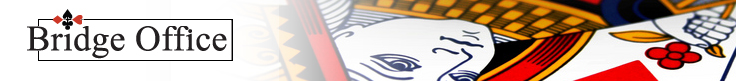 Vraag 6
Jammer! Dat is niet het goede antwoord.
Mijn partner opent met 1♦. U biedt met deze hand?
Tja. Je kunt meteen de ♦ steunen, want die hebben wij samen minimaal 8. Toch is het niet juist om dat te doen. Stel mijn partner heeft ook nog een 4-kaart ♠. ♠ Levert meer MP op dan ♦.
Terug
Vragen menu
Volgende
© Bridge Office - Serie 4 - Les 6
© Bridge Office - Serie 4 - Les 6
[Speaker Notes: Vraag 6 fout]
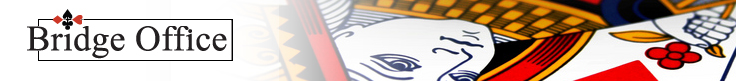 Vraag 7
Mijn partner opent met 1♠. Wat gaat u bieden?
2♣
2♥
3 SA
Terug
Vragen menu
Volgende
© Bridge Office - Serie 4 - Les 6
© Bridge Office - Serie 4 - Les 6
[Speaker Notes: Vraag 7]
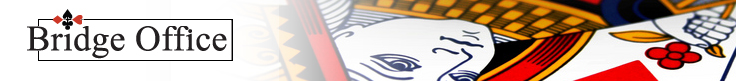 Vraag 7
Jammer! Dat is niet het goede antwoord.
Mijn partner opent met 1♠. Wat gaat u bieden?
Hebben twee biedbare kleuren.Maar van een 5- en een 4-kaart, bieden wij altijd de langste eerst.
Terug
Vragen menu
Volgende
© Bridge Office - Serie 4 - Les 6
© Bridge Office - Serie 4 - Les 6
[Speaker Notes: Vraag 7 fout]
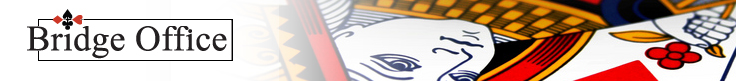 Vraag 8
Mijn partner opent met 1♠. Ik bied?
4♠
3♠
4 SA
Terug
Vragen menu
Volgende
© Bridge Office - Serie 4 - Les 6
© Bridge Office - Serie 4 - Les 6
[Speaker Notes: Vraag 8]
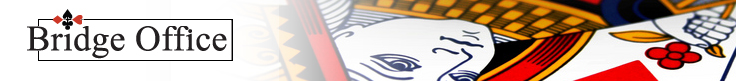 Vraag 8
Jammer! Dat is niet het goede antwoord.
Mijn partner opent met 1♠. Ik bied?
Wanneer ♠ u biedt, mag uw partner passen.Dat is het laatste wat ik wil.Daarom 4 Sans Atout. Ik ga azen vragen.
Terug
Vragen menu
Volgende
© Bridge Office - Serie 4 - Les 6
© Bridge Office - Serie 4 - Les 6
[Speaker Notes: Vraag 8 fout]
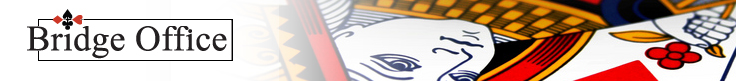 Vraag 9
Mijn partner opent met 1♥. U biedt?
1♠
3SA
4♥
Terug
Vragen menu
Volgende
© Bridge Office - Serie 4 - Les 6
© Bridge Office - Serie 4 - Les 6
[Speaker Notes: Vraag 9]
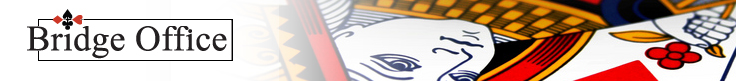 Vraag 9
Jammer! Dat is niet het goede antwoord.
Mijn partner opent met 1♥. U biedt?
Ga niet op zoek naar een andere troefkleur, wanneer je een fit in de hoge kleuren hebt. Met deze 13 punten bied ik STOP: 4♥
Terug
Vragen menu
Volgende
© Bridge Office - Serie 4 - Les 6
© Bridge Office - Serie 4 - Les 6
[Speaker Notes: Vraag 9 fout]
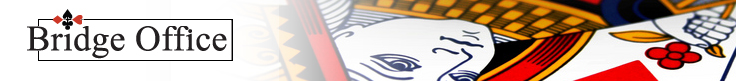 Vraag 10
Mijn partner opent met 1♥. Wat biedt u met deze hand?
3SA
2♣
2♦
Terug
Vragen menu
Volgende
© Bridge Office - Serie 4 - Les 6
© Bridge Office - Serie 4 - Les 6
[Speaker Notes: Vraag 10]
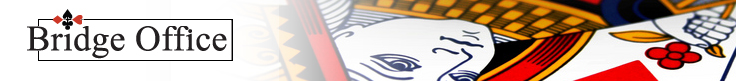 Vraag 10
Jammer! Dat is niet het goede antwoord.
Mijn partner opent met 1♥. Wat biedt u met deze hand?
U heeft 15 punten en uw partner minimaal 12. Voldoende voor een manche, in welke kleur dan ook. Biedt daarom uw langste kleur. Biedt 2♣ en bij uw 2e bod biedt u de♦. Dat is reverse. Partner weet nu dat u sterk bent.
Terug
Vragen menu
Volgende
© Bridge Office - Serie 4 - Les 6
© Bridge Office - Serie 4 - Les 6
[Speaker Notes: Vraag 10 fout]
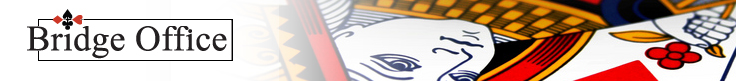 Vraag 11
Mijn partner opent met 1♣. Met deze hand bied ik?
1♠
1♥
1♦
Terug
Vragen menu
Volgende
© Bridge Office - Serie 4 - Les 6
© Bridge Office - Serie 4 - Les 6
[Speaker Notes: Vraag 11]
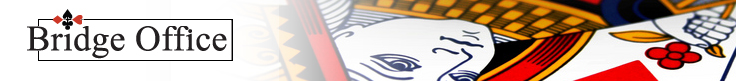 Vraag 11
Jammer! Dat is niet het goede antwoord.
Mijn partner opent met 1♣. Met deze hand bied ik?
Wie heeft de meeste punten? U of uw partner?Probeer er voor te zorgen dat uw partner aan het spelen komt. Dan blijft die hand dicht. Daarom bied ik met deze hand 1♦.
Terug
Vragen menu
Volgende
© Bridge Office - Serie 4 - Les 6
© Bridge Office - Serie 4 - Les 6
[Speaker Notes: Vraag 11 fout]
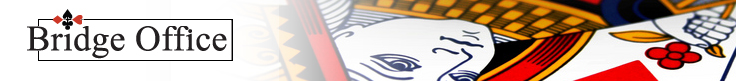 Vraag 12
Mijn partner opent met 1♥. Ik bied met deze hand?
1♠
2♥
3♥
Terug
Vragen menu
Volgende
© Bridge Office - Serie 4 - Les 6
© Bridge Office - Serie 4 - Les 6
[Speaker Notes: Vraag 12]
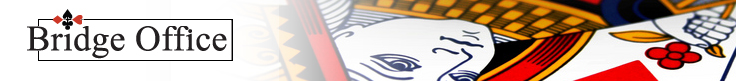 Vraag 12
Jammer! Dat is niet het goede antwoord.
Mijn partner opent met 1♥. Ik bied met deze hand?
Ik heb 10 punten. Zou dus STOP: 3 ♥ kunnen bieden. Maar kijk eens naar uw verdeling. Een 4333. Met zulks een verdeling, trek ik een puntje af. Ik bied met deze hand 2♥.
Terug
Vragen menu
Volgende
© Bridge Office - Serie 4 - Les 6
© Bridge Office - Serie 4 - Les 6
[Speaker Notes: Vraag 12 fout]
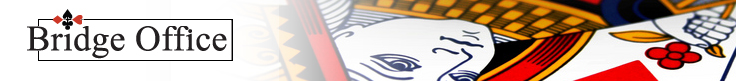 Vraag 13
Mijn partner opent met 1♠. U bied met deze hand?
2♣
1SA
2♥
Terug
Vragen menu
Volgende
© Bridge Office - Serie 4 - Les 6
© Bridge Office - Serie 4 - Les 6
[Speaker Notes: Vraag 13]
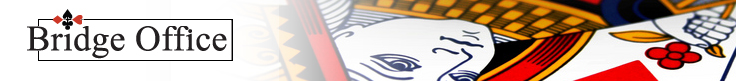 Vraag 13
Jammer! Dat is niet het goede antwoord.
Mijn partner opent met 1♠. U bied met deze hand?
Wanneer u gekozen heeft voor 2♥, dan moet u nog effe terug naar de schoolbank.Na 1♠ is 2♥ altijd een 5-kaart.Daarbij komt ook nog eens, dat met een 5-kaart en een 4-kaart wij altijd eerst de langste bieden.
Terug
Vragen menu
Volgende
© Bridge Office - Serie 4 - Les 6
© Bridge Office - Serie 4 - Les 6
[Speaker Notes: Vraag 10 fout]
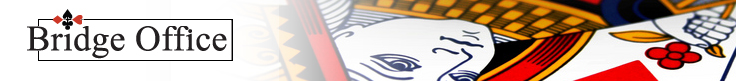 Vraag 14
Mijn partner opent met 1♠. Wat gaat u bieden?
2♥
2♠
1SA
Terug
Vragen menu
Volgende
© Bridge Office - Serie 4 - Les 6
© Bridge Office - Serie 4 - Les 6
[Speaker Notes: Vraag 14]
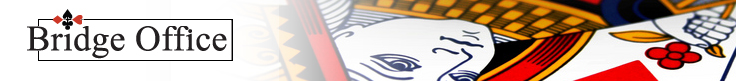 Vraag 14
Jammer! Dat is niet het goede antwoord.
Mijn partner opent met 1♠. Wat gaat u bieden?
Met mijn 6 punten, ben ik blij dat ik mijn partner in zijn kleur kan steunen. Ook al is dat zoals hier met de 2, de 3 en de 4. Samen hebben wij minimaal 8 troeven.
Terug
Vragen menu
Volgende
© Bridge Office - Serie 4 - Les 6
© Bridge Office - Serie 4 - Les 6
[Speaker Notes: Vraag 14 fout]
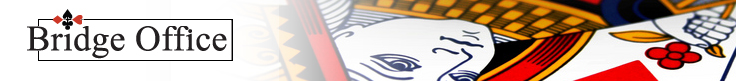 Vraag 15
Mijn partner opent met 1♠. Ik bied?
2♠
2♣
1SA
Terug
Vragen menu
Volgende
© Bridge Office - Serie 4 - Les 6
© Bridge Office - Serie 4 - Les 6
[Speaker Notes: Vraag 15]
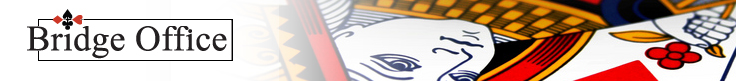 Vraag 15
Jammer! Dat is niet het goede antwoord.
Mijn partner opent met 1♠. Ik bied?
Met mijn 8 punten, kan ik niet op 2 niveau bieden en wanneer u gekozen heeft voor 1 SA, dan bent u vergeten dat uw partner een 5-kaart ♠ heeft.
Terug
Vragen menu
Volgende
© Bridge Office - Serie 4 - Les 6
© Bridge Office - Serie 4 - Les 6
[Speaker Notes: Vraag 15 fout]
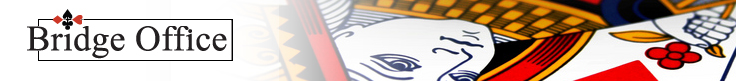 Vraag 16
Mijn partner opent met 1♣. U biedt?
1♥
1♠
1SA
Terug
Vragen menu
Volgende
© Bridge Office - Serie 4 - Les 6
© Bridge Office - Serie 4 - Les 6
[Speaker Notes: Vraag 16]
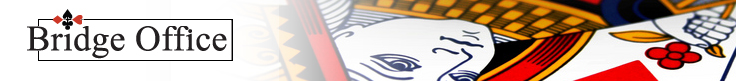 Vraag 16
Jammer! Dat is niet het goede antwoord.
Mijn partner opent met 1♣. U biedt?
Wij gaan natuurlijk geen 1 SA bieden.Met twee 4-kaarten, bieden wij eerst de laagste.
Terug
Vragen menu
Volgende
© Bridge Office - Serie 4 - Les 6
© Bridge Office - Serie 4 - Les 6
[Speaker Notes: Vraag 16 fout]
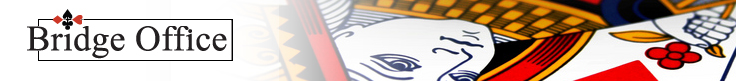 Vraag 17
Mijn partner opent met 1♦. Wat biedt u met deze hand?
1SA
2♣
1♠
Terug
Vragen menu
Volgende
© Bridge Office - Serie 4 - Les 6
© Bridge Office - Serie 4 - Les 6
[Speaker Notes: Vraag 17]
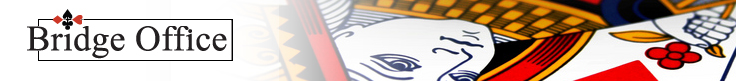 Vraag 17
Jammer! Dat is niet het goede antwoord.
Mijn partner opent met 1♦. Wat biedt u met deze hand?
Met 8 punten mag ik niet op 2 niveau bieden. En met een 4-kaart hoog bied ik ook geen 1SA, wanneer ik die 4-kaart hoog kan bieden. Daarom bied ik dus 1♠. Sla ik de ♠ over, dan ontken ik een 4-kaart ♠.
Terug
Vragen menu
Volgende
© Bridge Office - Serie 4 - Les 6
© Bridge Office - Serie 4 - Les 6
[Speaker Notes: Vraag 17 fout]
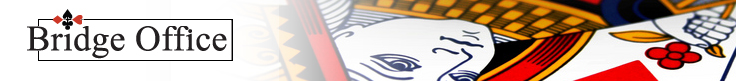 Vraag 18
Mijn partner opent met 1♠. Met deze hand bied ik?
2♠
3♠
2♥
Terug
Vragen menu
Volgende
© Bridge Office - Serie 4 - Les 6
© Bridge Office - Serie 4 - Les 6
[Speaker Notes: Vraag 18]
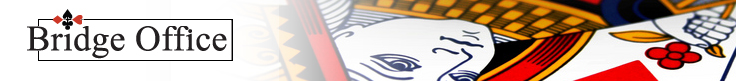 Vraag 18
Jammer! Dat is niet het goede antwoord.
Mijn partner opent met 1♠. Met deze hand bied ik?
Heb precies 10 punten, maar weer die verschrikkelijke 3433 verdeling. Ik heb geen enkele introef waarde. Daarom trek ik er 1 puntje van af en bied 2♠.
Terug
Vragen menu
Volgende
© Bridge Office - Serie 4 - Les 6
© Bridge Office - Serie 4 - Les 6
[Speaker Notes: Vraag 18 fout]
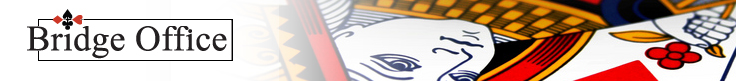 Vraag 19
Mijn partner opent met 1♦. Ik bied met deze hand?
1SA
1♥
1♠
Terug
Vragen menu
Volgende
© Bridge Office - Serie 4 - Les 6
© Bridge Office - Serie 4 - Les 6
[Speaker Notes: Vraag 19]
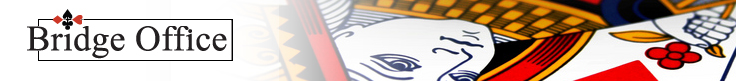 Vraag 19
Jammer! Dat is niet het goede antwoord.
Mijn partner opent met 1♦. Ik bied met deze hand?
Van twee 4-kaarten altijd de laagste.Ik bied 1♥.
Terug
Vragen menu
Volgende
© Bridge Office - Serie 4 - Les 6
© Bridge Office - Serie 4 - Les 6
[Speaker Notes: Vraag 19 fout]
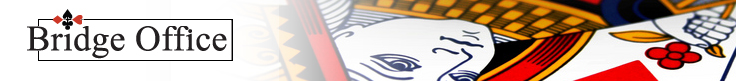 Vraag 20
Mijn partner opent met 1♣. U biedt met deze hand?
1♦
1♠
2♠
Terug
Vragen menu
Volgende
© Bridge Office - Serie 4 - Les 6
© Bridge Office - Serie 4 - Les 6
[Speaker Notes: Vraag 19]
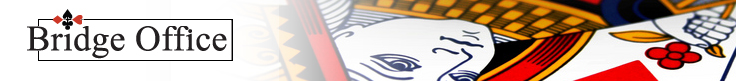 Vraag 20
Jammer! Dat is niet het goede antwoord.
Mijn partner opent met 1♣. U biedt met deze hand?
Ook hier hebben wij afspraken over.Met twee 5-kaarten altijd eerst de hoogste.Maar niet met een sprong. Ik heb maar 6 punten.
Terug
Vragen menu
Volgende
© Bridge Office - Serie 4 - Les 6
© Bridge Office - Serie 4 - Les 6
[Speaker Notes: Vraag 20 fout]
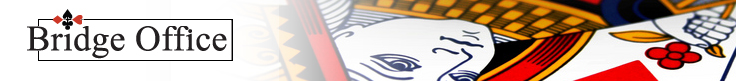 Vraag 21
Mijn partner opent met 1♠. Wat gaat u bieden?
1SA
2♦
2♣
Terug
Vragen menu
Volgende
© Bridge Office - Serie 4 - Les 6
© Bridge Office - Serie 4 - Les 6
[Speaker Notes: Vraag 21]
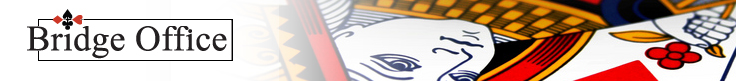 Vraag 21
Jammer! Dat is niet het goede antwoord.
Mijn partner opent met 1♠. Wat gaat u bieden?
Met een 5- en een 4-kaart, bied ik altijd als eerste de 5-kaart. Ik heb 11 punten en mag dus op 2 niveau bieden.
Terug
Vragen menu
Volgende
© Bridge Office - Serie 4 - Les 6
© Bridge Office - Serie 4 - Les 6
[Speaker Notes: Vraag 21 fout]
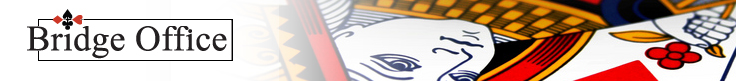 Vraag 22
Mijn partner opent met 1♣. Ik bied?
1SA
1♥
2♣
Terug
Vragen menu
Volgende
© Bridge Office - Serie 4 - Les 6
© Bridge Office - Serie 4 - Les 6
[Speaker Notes: Vraag 22]
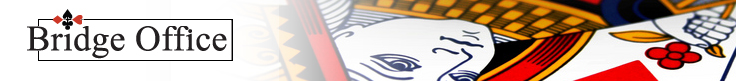 Vraag 22
Jammer! Dat is niet het goede antwoord.
Mijn partner opent met 1♣. Ik bied?
Eigenlijk zijn dit makkelijkste handen om te bieden. Maar één biedbare kleur. En die bied ik altijd op het laagst mogelijke niveau.
Terug
Vragen menu
Volgende
© Bridge Office - Serie 4 - Les 6
© Bridge Office - Serie 4 - Les 6
[Speaker Notes: Vraag 22 fout]
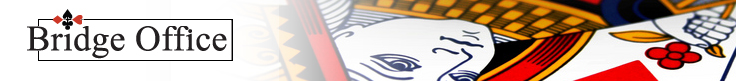 Vraag 23
Mijn partner opent met 1♥. U biedt?
2♦
3SA
4♥
Terug
Vragen menu
Volgende
© Bridge Office - Serie 4 - Les 6
© Bridge Office - Serie 4 - Les 6
[Speaker Notes: Vraag 23]
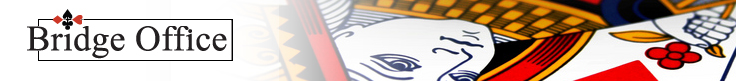 Vraag 23
Jammer! Dat is niet het goede antwoord.
Mijn partner opent met 1♥. U biedt?
Ik heb 14 punten. Samen met mijn partner hebben wij minimaal 26 punten. Voldoende voor de manche.Ik bied STOP: 4♥.
Terug
Vragen menu
Volgende
© Bridge Office - Serie 4 - Les 6
© Bridge Office - Serie 4 - Les 6
[Speaker Notes: Vraag 23 fout]
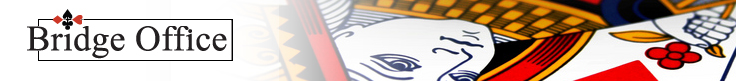 Vraag 24
Mijn partner opent met 1♥. Wat biedt u met deze hand?
1♠
2♥
3♥
Terug
Vragen menu
Volgende
© Bridge Office - Serie 4 - Les 6
© Bridge Office - Serie 4 - Les 6
[Speaker Notes: Vraag 24]
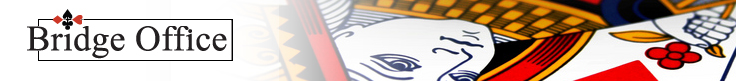 Vraag 24
Jammer! Dat is niet het goede antwoord.
Mijn partner opent met 1♥. Wat biedt u met deze hand?
Ik ga niet op zoek naar een ♠ fit. Waarom zou ik?Wij hebben al minimaal 8 troeven samen.En met 8 punten bied ik 2♥.
Terug
Vragen menu
Volgende
© Bridge Office - Serie 4 - Les 6
© Bridge Office - Serie 4 - Les 6
[Speaker Notes: Vraag 24 fout]
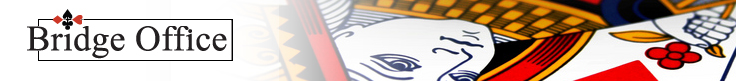 Vraag 25
Mijn partner opent met 1♠. Met deze hand bied ik?
2♣
2♥
2♠
Terug
Vragen menu
Einde
© Bridge Office - Serie 4 - Les 6
© Bridge Office - Serie 4 - Les 6
[Speaker Notes: Vraag 25]
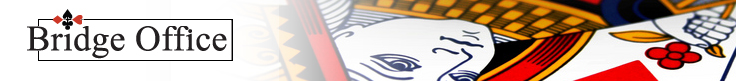 Vraag 25
Jammer! Dat is niet het goede antwoord.
Mijn partner opent met 1♠. Met deze hand bied ik?
Wanneer ik 2♥ zou bieden, dan zou ik dat nog enigszins begrijpen. Het is immers een 5-kaart. Maar ik mag geen nieuwe kleur bieden op 2 niveau. Want ik heb maar 7 punten. Ik mag wel mijn partner steunen op 2 niveau. Daarom bied ik 2♠.
Terug
Vragen menu
Volgende
© Bridge Office - Serie 4 - Les 6
© Bridge Office - Serie 4 - Les 6
[Speaker Notes: Vraag 25 fout]
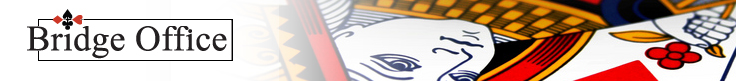 Serie 4 - Les 6
Wanneer u geen rode vraagnummers heeft gehad,PROFICIAT!U heeft dan alle 25 vragen goed beantwoord.
Druk op ESC om de deze test af te sluiten.
Terug
Vragen menu
© Bridge Office - Serie 4 - Les 6
© Bridge Office - Serie 4 - Les 6